CS 695 Host Forensics: Introduction
Georgios Portokalidis gportoka@stevens.edu
Overview
What is host forensics

Some examples

Forensics methodology

Course overview

Course logistics
2
Computer Forensics
“Gathering and analyzing data in a manner as free from distortion or bias as possible to reconstruct data or what has happened in the past on a system”.
-Why host forensics?
-We are focusing on the host-end and not the network
“Computer forensics involves the collection, preservation, identification, extraction, documentation and interpretation of computer data”.
3
In a Few Words
Answers..
In a way that ..
…is scientific
Repeatable
Falsifiable
…can stand in court

‏
‏
IF
WHO
WHAT
HOW
WHEN
WHY
But we are not here to discuss law
4
What Are Forensics Used For?
Research
Crime, corporate, or institutional investigations
Damage assessment and post-mortem analysis
Fraud
Drug trafficking
Child pornography
Espionage
Cyber-attacks
Copyright infringement
Discover what was lost
Recover deleted data
Discover entry point
5
Two Names
Forensics analysis
Refers to cases where a “real” crime has occurred
It’s primary goal is to uncover information
Incident response
Refers to cases where the computer has been the victim
It’s primary goal is to answer how and who?
Ideally to also provide a solution
6
For Example: Fraud
http://valley.newhavenindependent.org/archives/entry/state_police_seize_computer_from_shelton_finance_department/
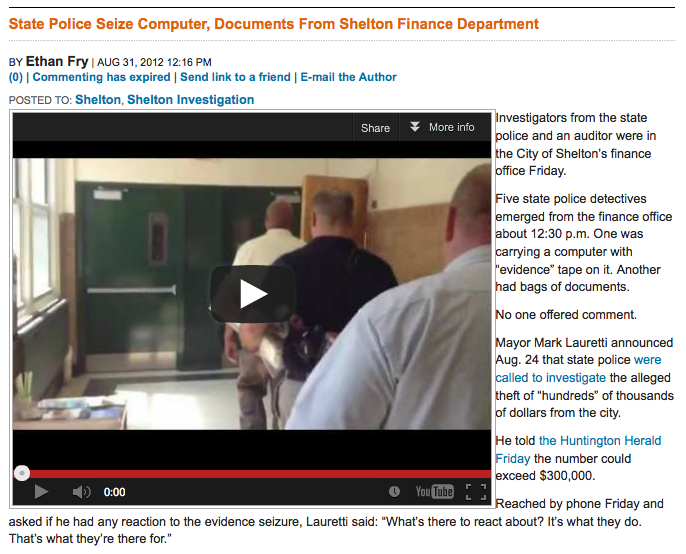 So the police got the computer.

Isn’t that enough?
 Where are the forensics?
7
For Example: Cyber-attacks
http://www.geekosystem.com/stuxnet-story/
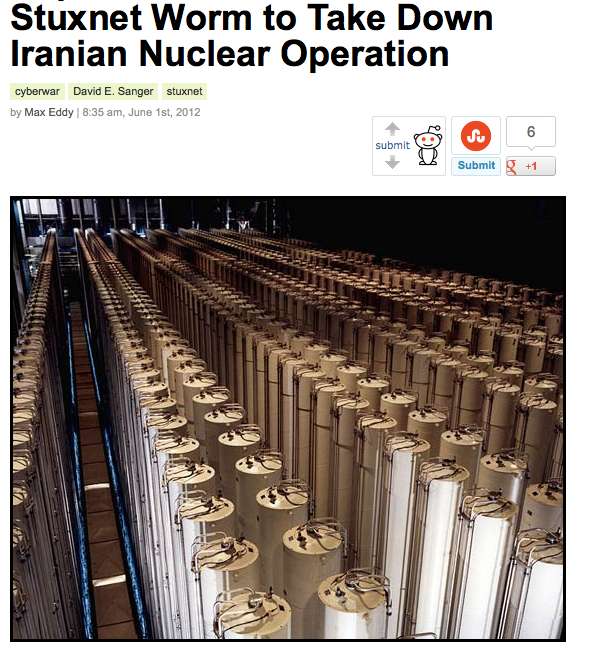 Guess how we learned what Stuxnet was doing?

And stick around till the end of the semester to learn more about the most advanced worm to-date.
8
For Example: Malware
http://news.cnet.com/8301-1009_3-57557434-83/zeus-botnet-steals-$47m-from-european-bank-customers/
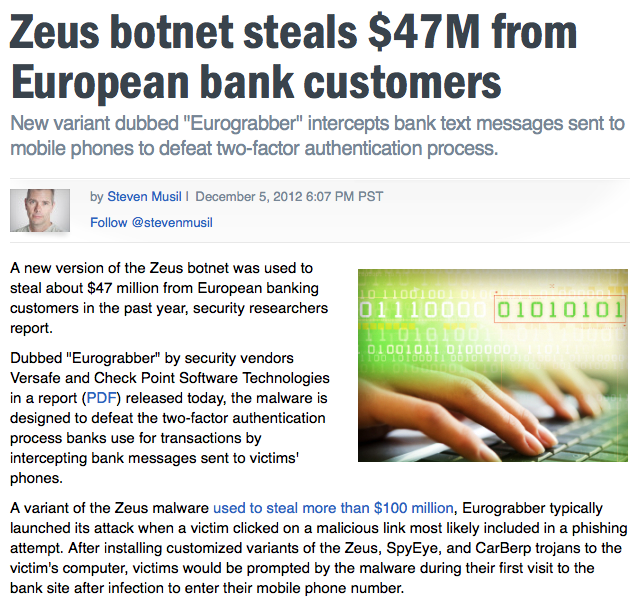 Anti-virus companies need to understand malware to create “remedies”.

How? Through forensics analysis!
9
The Forensics Process
Formulated to ensure that findings can stand in court
But we are not lawyers
We will focus on the technical aspects
We won’t cover dealing with courts, etc.

Consists of 3 or 4 steps
Depending on what/who you read
Remember  keep notes of everything you do
10
The Three As
Acquire the evidence without altering or damaging the original

Authenticate that the recovered evidence is the same as the original

Analyze the data without modifying it
Computer Forensics: Incident Response Essentials
Warren G Kruse II and Jay G. Heiser
11
Acquiring the evidence
= Data
12
Where Can We Find Evidence?
Storage
Disks, floppies, CDs, DVDs, USB sticks, …

Memory
RAM, caches, processes

Network
Routers, server logs, etc.
CS 665 focuses on the network aspect of forensics
13
Things to Keep in Mind
Speed is of the essence
Don’t overdo it
Anything you do disturbs the system
…and can potentially alter data
You can’t trust the system
Anything could be running on it
No size fits all
Prepared to be surprised
Expect failures
14
Data “Spoils” Easily
It’s extremely important to understand this
Trying to obtain the data may alter them
Simply doing nothing is also not good
A running system continuously evolves

The Heisenberg Uncertainty Principle of data gathering and system analysis
As you capture data in one part of the computer you are changing data in another
15
Order of Volatility
16
Consider the Following
Turn-off the system? How?
Pull the plug, normal shutdown?

Leave it running to analyze? How?
Browse the hard drive, open a console?
You are assigned to do forensics on a running system. 
What is your first step?
17
The Easy Path
Let’s assume that you pull the plug and you now have a unpowered system with a disk full of evidence.
18
Preserve the Evidence
Use a writes blocker
Making the OS aware of the partition is called mounting
Mount it read-only
Beware could alter FS meta-data
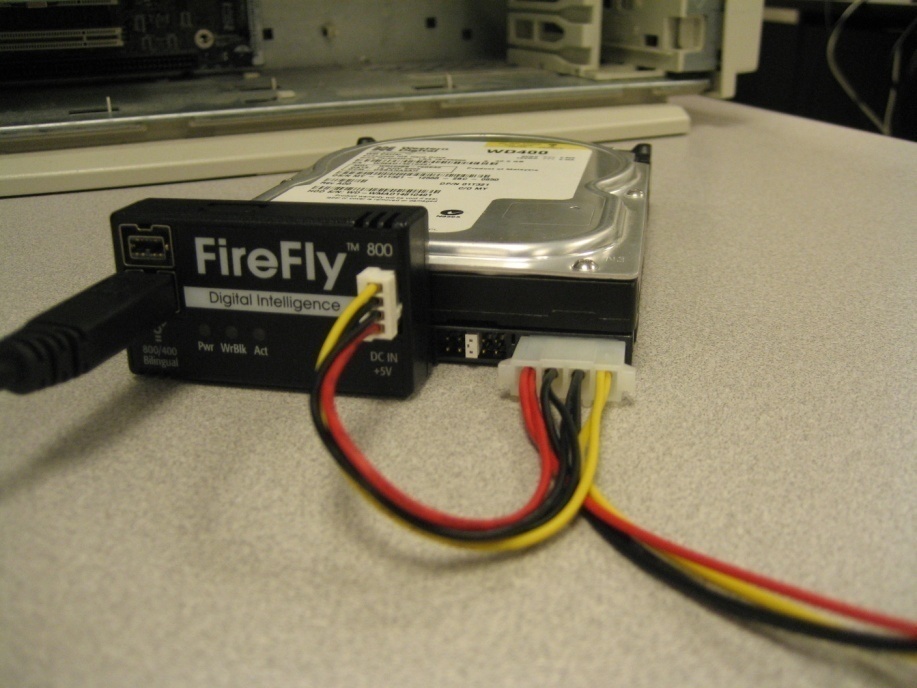 19
Make a Clone (or More)
Make a bit-per-bit copy
E.g., dd if=/dev/sda of=image/sda_clone …
Simply copying files is inaccurate
Contents are preserved…but meta-data lost
Meta-data include when a file was
Modified
Accessed
Created
We can know when something happens
20
Make Sure You Have Enough Time
Hard drive capacity keeps growing
Typical desktop HD capacity, say 1TB?
Take typical transfer speeds
SATA 2 can transfer over 300MB/s (SATA 3 doubles this), but traditional rotational drives reach approx 100MB/s at peak, and average at around 80MB/s. SSDs can max out the controller
USB transfers even slower: 20 to 25 MB/s if you are lucky
You can expect to wait several hours to complete a copy
21
Live Booting
Sometimes we need to work directly on the machine
Uncommon HW and controllers or weird physical cases‏
Peculiar hardware
Raid devices
Specific investigation constraints
Boot from a CD, DVD, USB stick
Use a forensics-oriented distribution
Helix, http://www.e-fense.com/helix/
DEFT, http://www.deftlinux.net/
Knoppix-S-T-D, http://s-t-d.org/
22
Sending An Image Over the Network
Usually when the disk remains connected to the investigated machine
It can also take significant time
1Gb/s  approx. 120MB/s
Easy to do with the proper tools
receiver$ nc -l -p 1234 > victim.hda1
sender# dd if=/dev/hda1 bs=100k | nc receiving-host 1234
Beware when transmitting plain text data
Use SSH tunneling 
receiver$ ssh sender -x -z -R 2345:localhost:1234
23
The Hard Path
The system is running and there is valuable information in memory.

Can you think of such a case?
24
Information of Interest
Running processes
ps aux
Open files
lsof file
Open connections
netstat 
Memory contents
Challenging. Contents continuously change as we try obtain an accurate snapshot
In Linux all process memory is available through /proc/pid/… and RAM through /proc/mem
Use forensics tools (e.g., sleuthkit, grave-robber, and memdump) 
User data
who, last, lastlog
25
Collecting Volatile Information
Use external tools to obtain data
Remember? We cannot trust the system

Better to immediately transmit to the network
Writing anything to disk could destroy evidence
26
Forensic Procedures
If you plan to present your findings in court
Identify everything in the scene
Take pictures, use labels, baggies, …
Maintain the chain-of-custody
Document everything you do
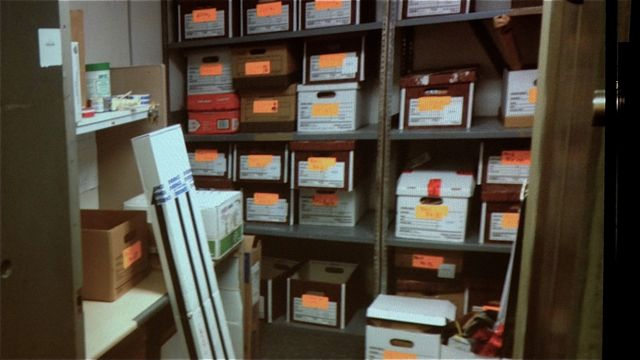 27
Authenticate the evidence
28
Integrity	of the Evidence
It’s not trivial to prove that everything is as it was
All evidence ages
Goals
Show that you did not alter anything
Show that any changes are part of natural processes (normal wear and tear)
Incriminating evidence does not appear as part of some bits flipping on a disk!
29
Hashes
Ensure that original data has not been tampered
Can be created at various steps of the process
To be useful, must be either sealed in writing (e.g. on a signed report), or digitally signed
A hash function maps a large dataset to smaller one
Examples: MD5 or SHA1
Clone FS and create a hash at the same time
dcfldd if=/dev/sda hash=md5,sha256 hashwindow=10G…
30
Analyze the evidence
31
What Will You Need?
Hardware
Removable HD enclosures or connectors with different plugs
Write blockers
A DVD burner‏‏
External disks
USB2, firewire, SATA and e-SATA controllers, if possible
Software
Multiple operating systems
Linux: extensive native file system support
VMs running various Windows versions (XP, Vista, 7, 8)
Forensics toolkits
E.g., SleuthKit http://www.sleuthkit.org/
32
Technical Awareness
The most important requirement
A little bit of knowledge can be dangerous
You need to understand
The implications of your actions
How is data modified
The layers of your system
33
Layers and Illusions
An image
A series of bytes
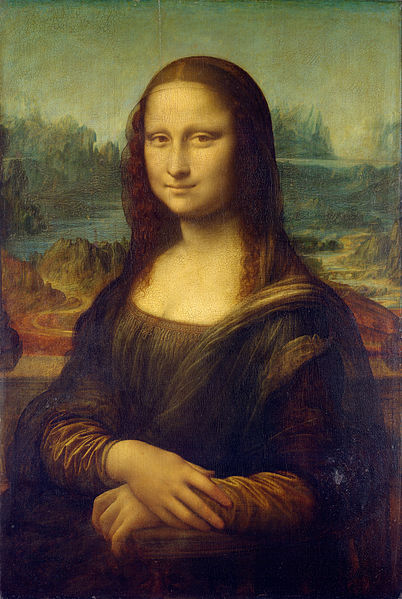 A file
FF D8 … 05 AE FF … FF D9
mona_lisa.jpg
Special bytes signify it’s an image
A series of blocks and meta-data
Bits in the disk
Block
Block
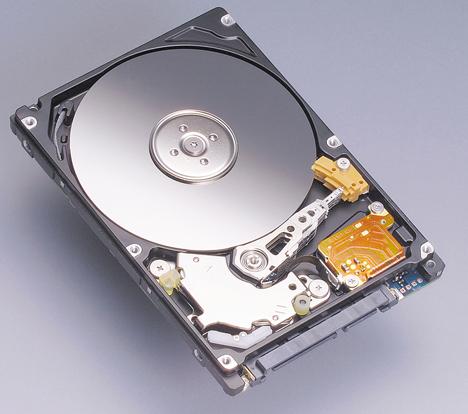 meta-data
Block
Block
Block
34
Layers and Illusions
An image
A series of bytes
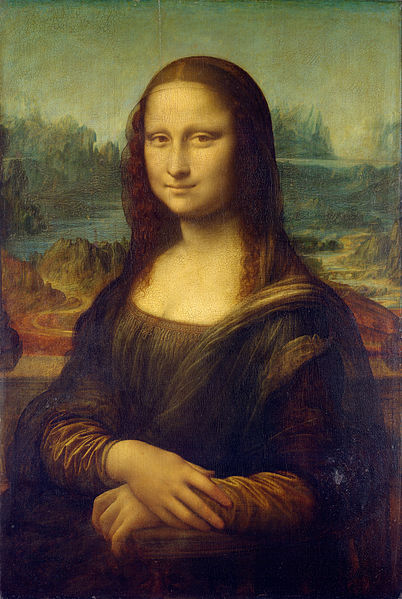 A file
FF D8 … 05 AE FF … FF D9
mona_lisa.jpg
Special bytes signify it’s an image
The file system (FS)
Where visible files live
 Downloaded malware
 System log files
 User files
A series of blocks and meta-data
Bits in the disk
Block
Block
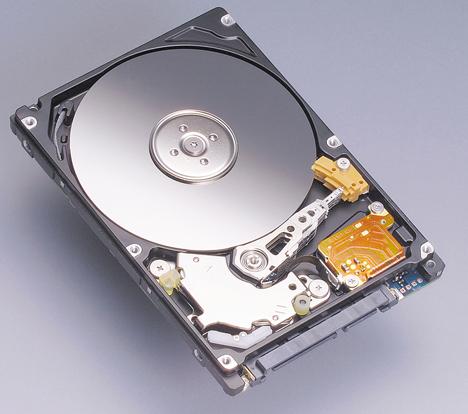 meta-data
Block
Block
Block
35
Layers and Illusions
The disk
Where everything lives, including:
 Previously delete files
 Previous content of files
 Hidden data
Bits in the disk
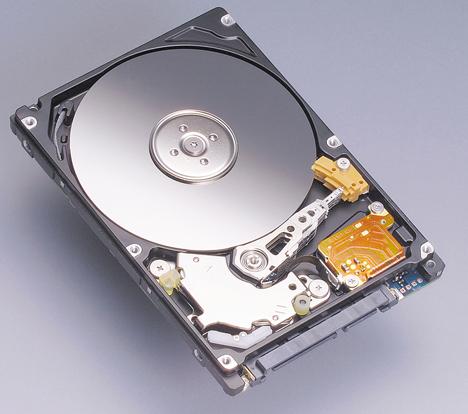 36
Disk Controller
Without the controller to interface with the disk, you might as well use it as paperweight
SCSI (Small Computer Systems Interface)
More common in servers
Can connect up to 7 drives
High performance
IDE (Integrated Drive Electronics) or “ATA”
More common everywhere else
4 drives maximum, 2 of them (master and slave) on each connection cable
ATA-3 introduced security features (passwords)
Hidden protected area (HPA) introduced with ATA-4
SATA (Serial ATA)
Higher data rates
37
Hard Disk Geometry
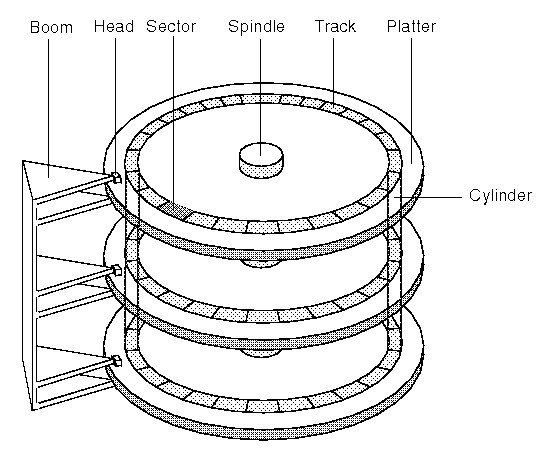 38
Disk Organization
Logical block addressing (LBA)
Decouples logical and physical locations on disk
Can mask corrupted blocks
Allows older BIOSes to handle newer larger HDs
Master book record (MBR)
First block on disk
Contains boot code and partition table
Home of “boot viruses”
39
Disk Partitions
Help you organize the disk
E.g., each partition can have a different OS
Maximum number of 4 partitions
Special extended partition
Takes normal disk space to hold pointers to an unlimited number of partitions
Defined by start and end sector on disk
You can get a list of your partitions using fdisk
 
Device Boot      Start         End      Blocks   Id  System
/dev/sda1   *          63    41961779    20980858+  83  Linux
/dev/sda2        41961780    92309489    25173855   82  Linux swap
/dev/sda3        92309552   196194303    51942376    5  Extended
/dev/sda4       196196095  1953525167   878664536+  83  Linux
/dev/sda5        92309553   113290379    10490413+  83  Linux
/dev/sda6       113290443   155236094    20972826   83  Linux
/dev/sda7       155238400   196194303    20477952   83  Linux
40
How Are Files Stored?
A sector is the smallest area that can be written
Clusters are groups of sectors
Slack space
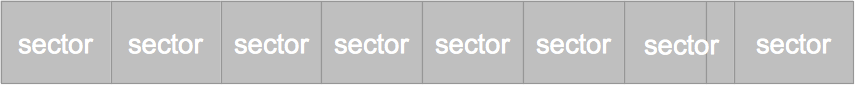 mona_lisa.jpg
41
Slack Space
All unallocated space can hide information

Examples
Un-partitioned space
Sectors not allocated to files from the FS
Slack space in a sector that is partially written
42
The File System
Where you will probably spend most of your time
Home of all files, logs, binaries, downloads, files “recovered” by you, etc.
Each partition hosts its own file system
Take your pick: FAT, NTFS, ext2, ext3, reiserFS, HFS+
You usually create a FS using format (or mkfs in Unix)
Not necessarily the way to destroy one
43
Can You Really Ever Erase Data?
No!
If using magnetic media
Every time you delete something magnetic trails of the written contents remain
Most likely you’ll be never called to recover data this way
You can make it really hard through secure erase
Darik's Boot and Nuke (DBAN)
How about solid state drives?
NAND-based not magnetic
But still, the answer is no!
44
What about memory data?
45
Memory Organization
OS kernel provides services & controls the hardware 
User processes interact with the kernel
Both processes and kernel assume a flat memory space
…but RAM is shared
Typical OS organization
Process
Process
Process
Kernel
Physical memory
46
Virtual Memory
Physical RAM is organized into pages
Physical pages are frequently 4K
The kernel manages these pages
Pages are given to processes that need them
The CPU performs address translation
Virtual pages given to a process are mapped to physical pages
Allows for the illusion of a flat continuous address space
47
Paging/Swapping to Disk
RAM is never enough!
Virtual memory can be larger than physical
Memory pages that are not needed are saved to disk
E.g., memory pages not used recently
The OS kernel manages this process 
Keep lists of free/used physical pages
Keep track of pages swapped to disk
48
Why Should I Care?
Unallocated memory contents can be also recovered
Contents can still be in physical RAM
…or the swap file
Very fragile!
49
Analyzing Binaries
Reconstructed process image
0xbf…
stack
Data
heap
.text
Code
constants
Understanding what an arbitrary malware does has been the subject of research for a long time!
0x00…
50
This course will focus on the analysis phase of forensics!
51
Logistics
52
Material
Slides will be made available online
No textbooks required
However, the following can be useful
Keith J. Jones, Richard Bejtlich, Curtis W. Rose, Dan Farmer, Wietse Venema, Brian Carrier, Computer Forensics Library Boxed Set (contains Forensic Discovery, Real Digital Forensics, and File System Forensic Analysis), Addison-Wesley Professional
Chris Eagle, The IDA Pro Book: The Unofficial Guide to the World's Most Popular Disassembler, No Starch Press
Warren G. Kruse II, Jay G. Heiser, Computer Forensics: Incident Response Essentials, Addison-Wesley Professional (This could be of particular interest to students interested in forensics and law enforcement)
53
Grading
The good news, no final exam
Class participation is appreciated 10%
Homework assignments 30%
Will be given in class
Project 40%
Write a proposal (present it on 3/5/2013)
Work on the project	
Write a paper (present results on 5/7/2013)
In-class presentations 20%
Read a related paper and present it
54
Stay Up-to-date
Almost all information is available on the web
https://www.cs.stevens.edu/~gportoka/host_forensics.html

For everything else use moodle
E.g., Submitting homeworks and projects
55
Conduct
You are here to learn
There is plenty of material online that can help you with the course
Do you own homework and project
There is no final, so cheating on these will fail you
Ask for help, but don’t overdo it
56